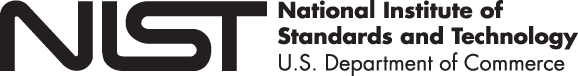 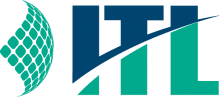 Verified Timestamping
Computer Security Division
Secure Systems and Applications Group

By Temur Saidkhodjaev
Mentors: Jeff Voas, Rick Kuhn
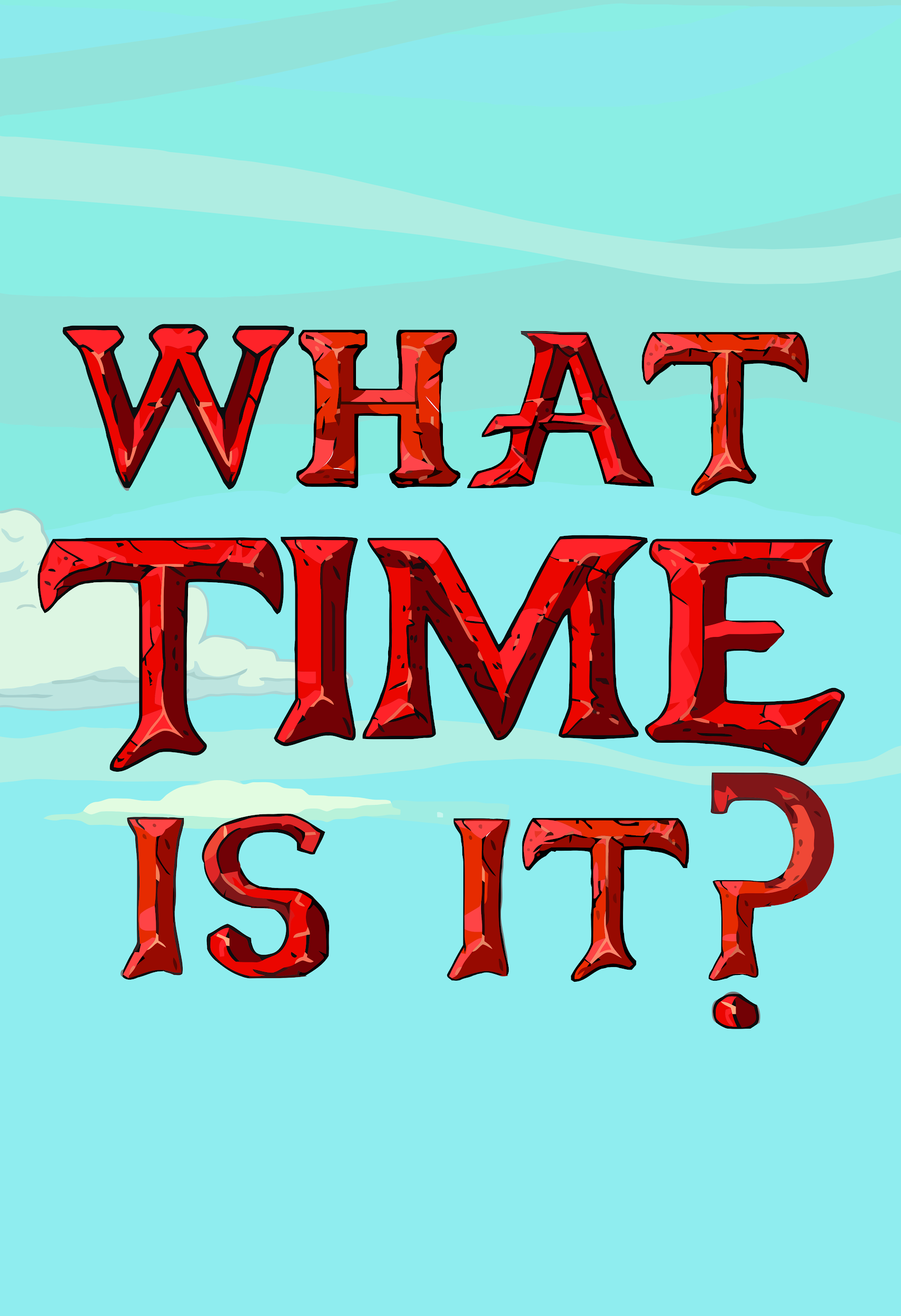 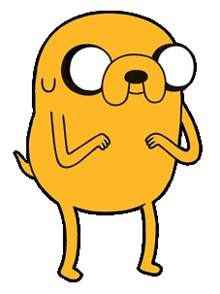 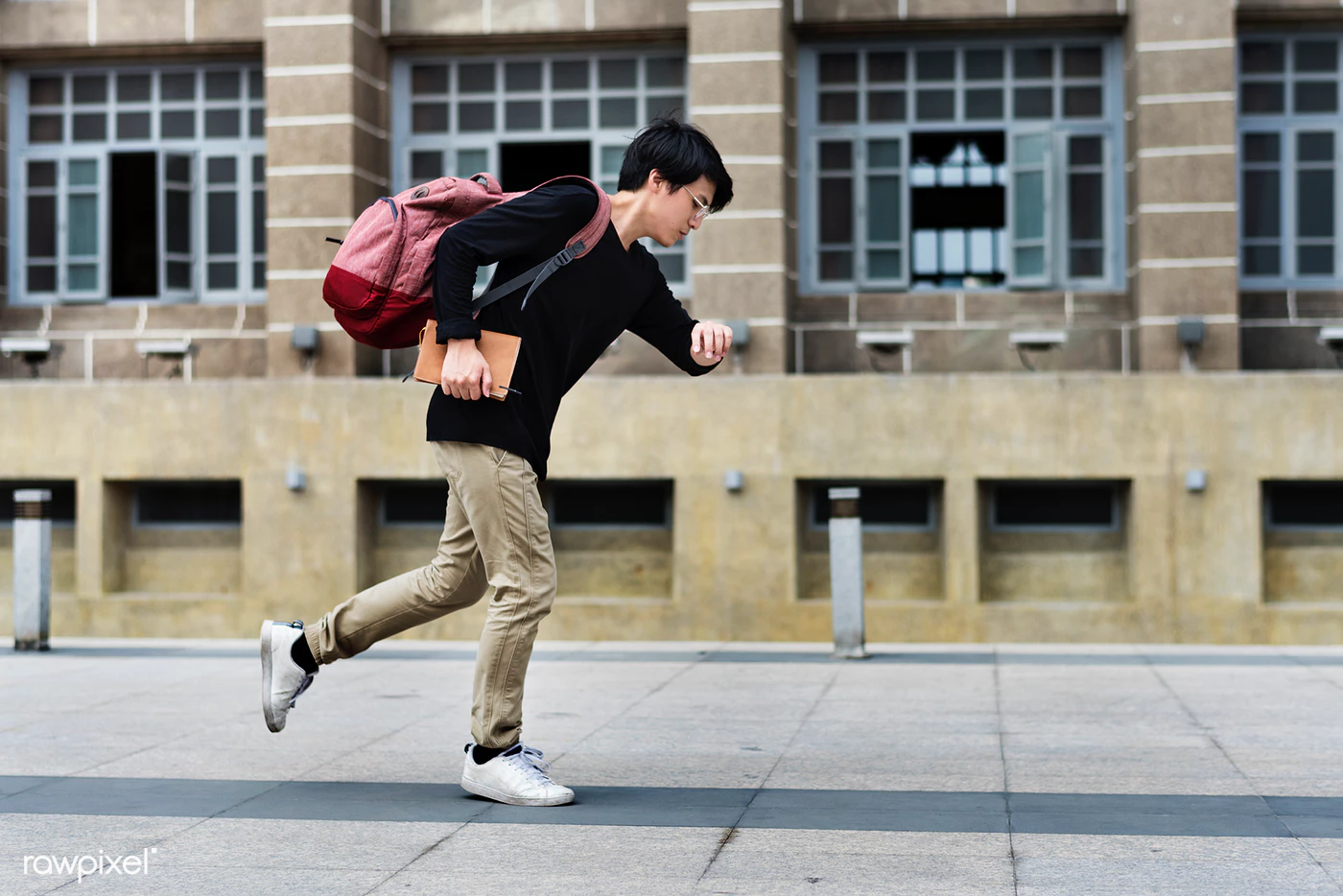 Network Time Protocol (NTP)
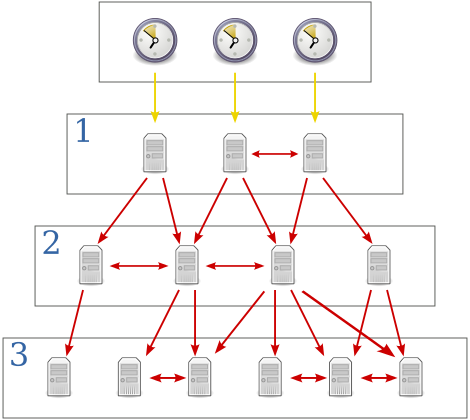 Atomic Clocks
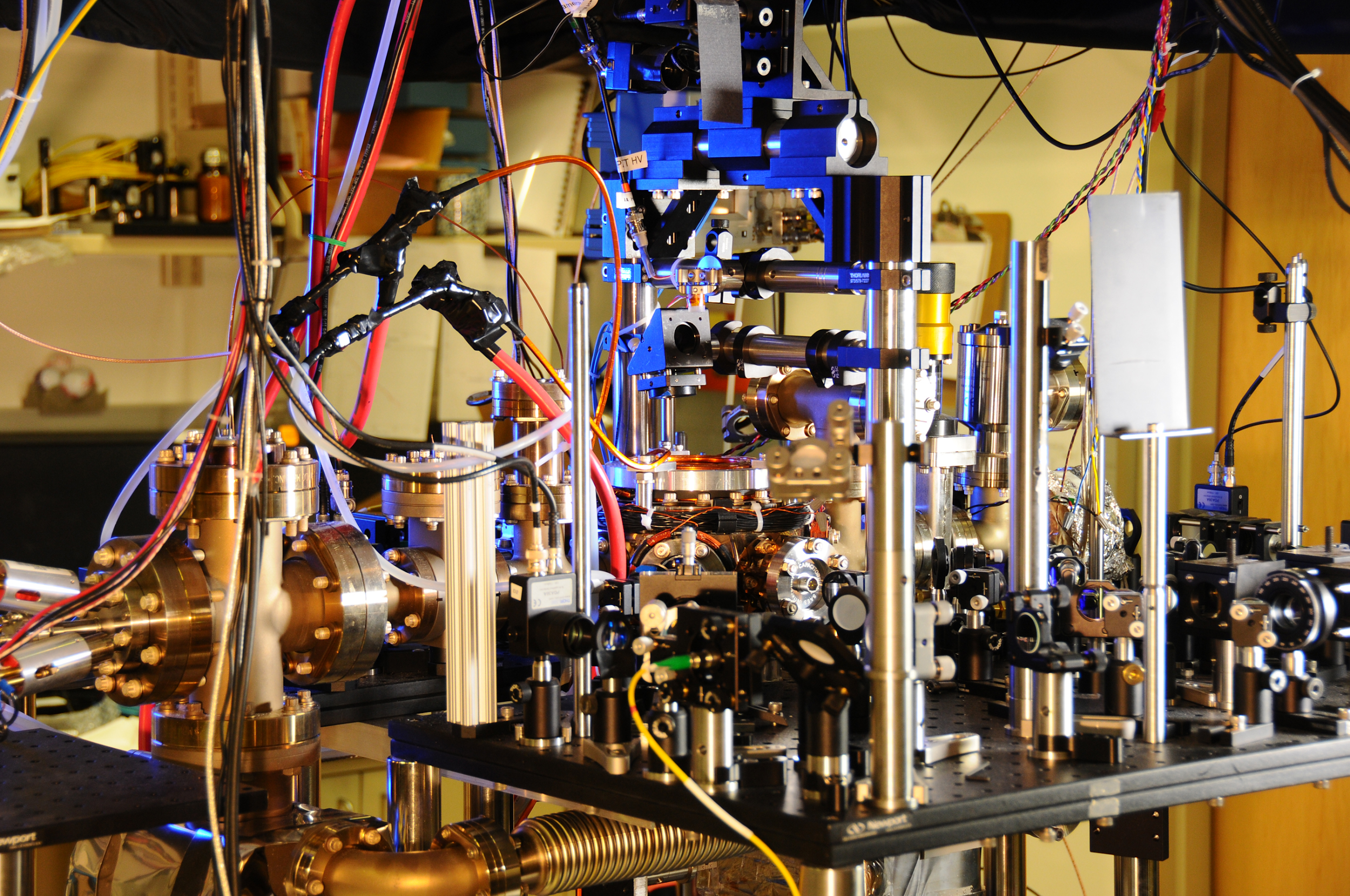 Timestamping
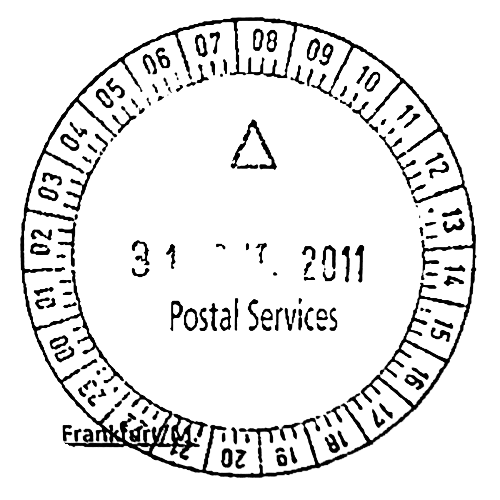 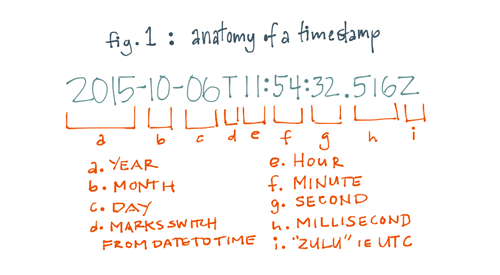 Order Preservation
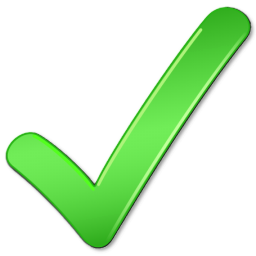 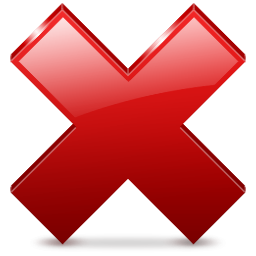 Timestamping Authority (TsA)
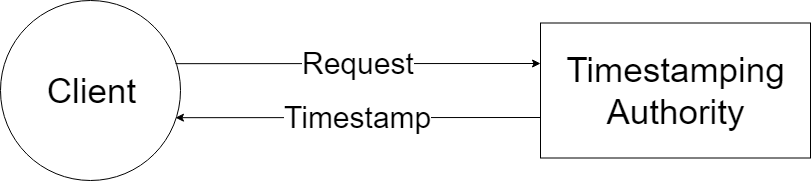 Single TsA?
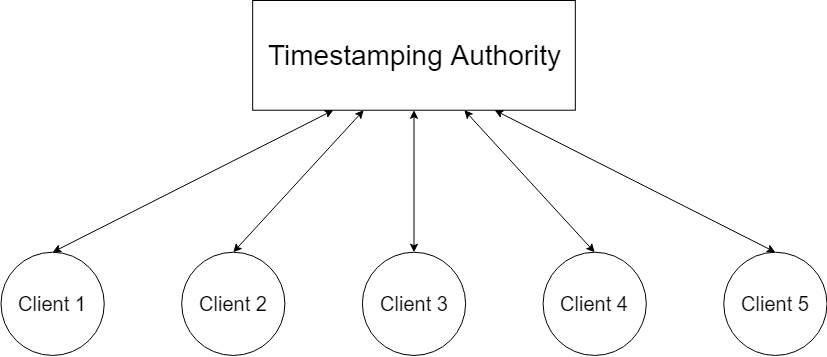 Chainpoint
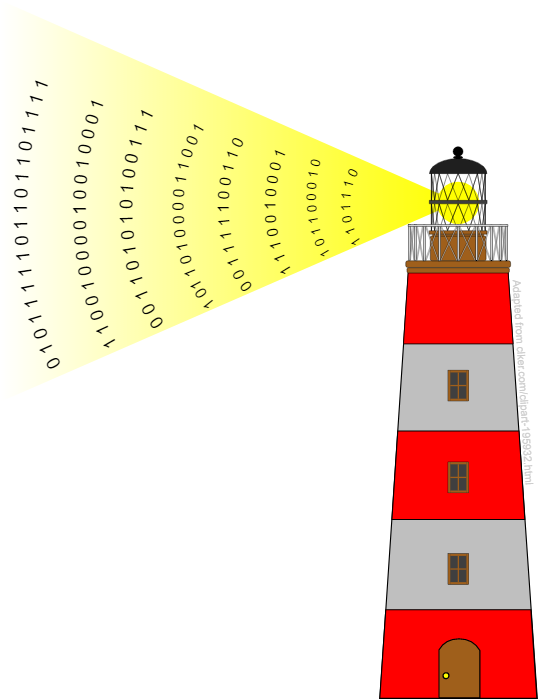 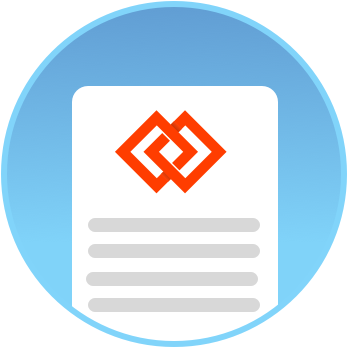 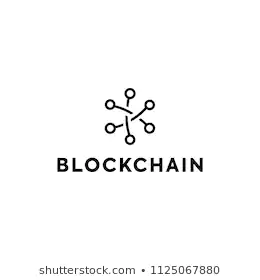 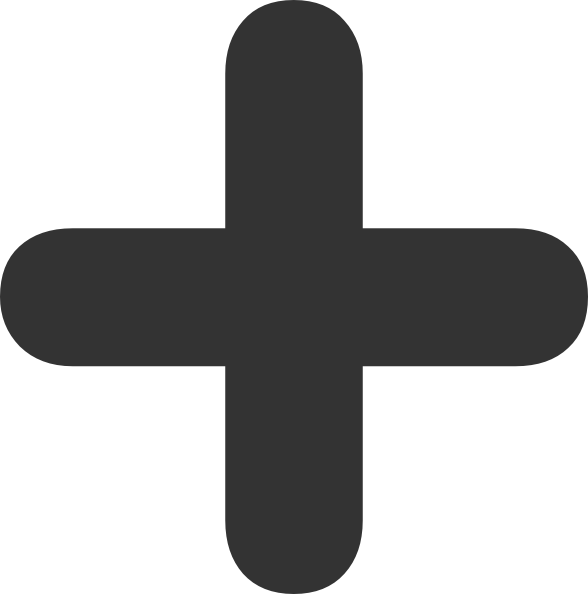 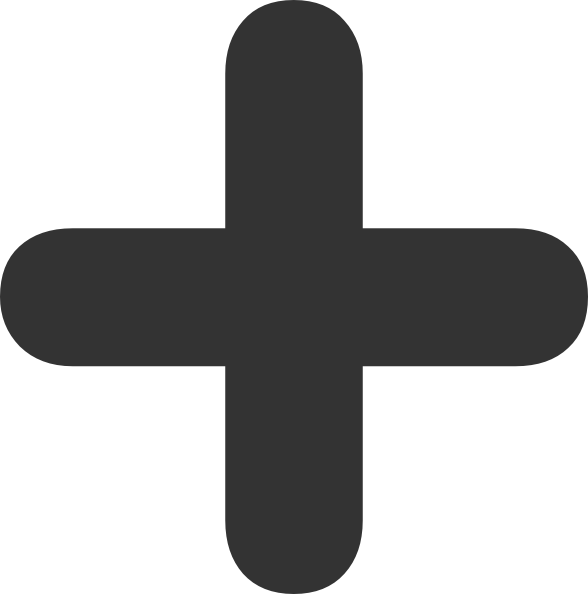 Chainpoint.org
NIST Randomness Beacon
Blockchain
Atomic Clock Aggregation
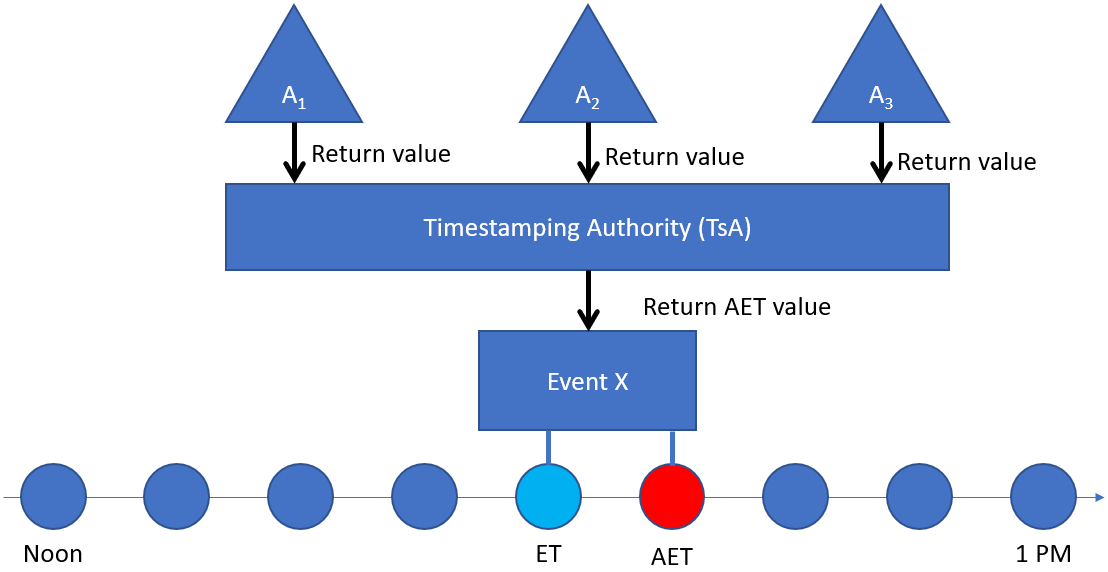 Client-server Timings
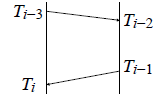 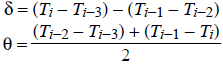 Server
Client
Local time offset calculation
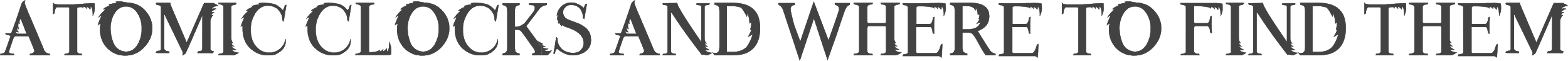 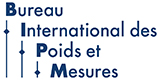 Over 400 atomic clocks around the world are used in calculation of Universal Coordinated Time (UTC)
International Bureau of Weights and Measures
Clocks Used
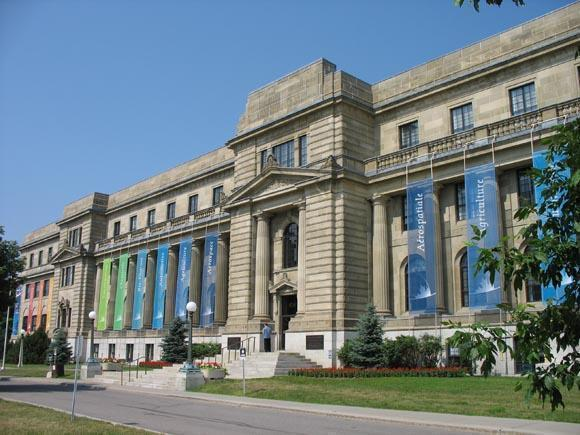 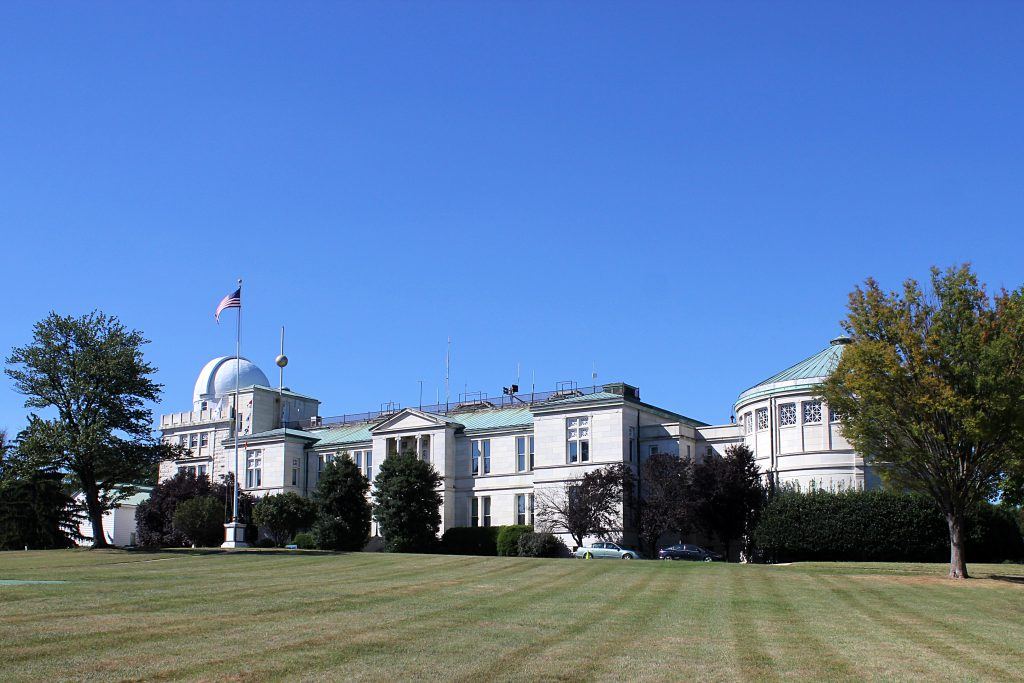 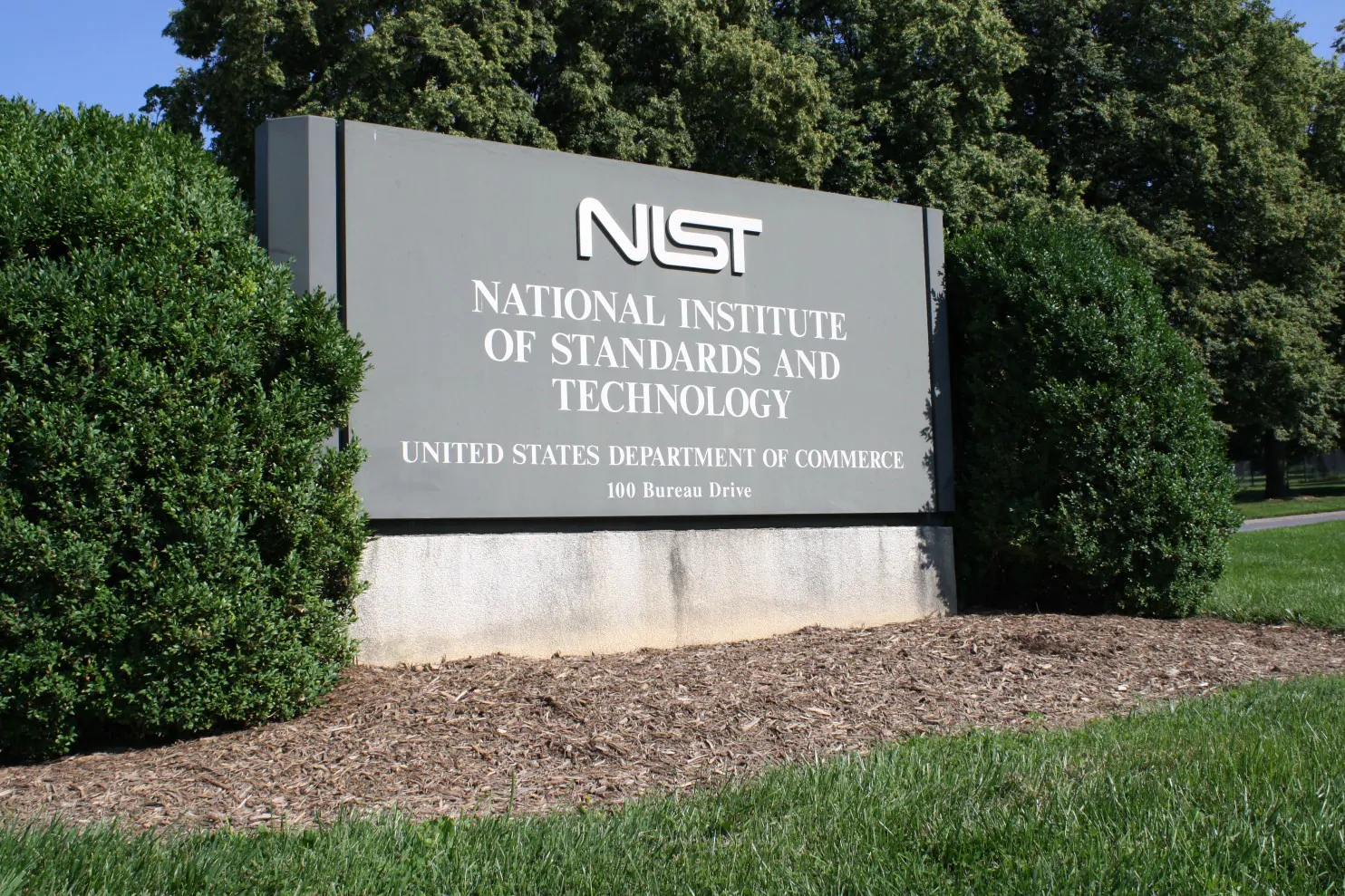 NIST, Gaithersburg, USA
US Naval Observatory, Washington, DC, USA
National Research Council, Ottawa, Canada
Implementation Description
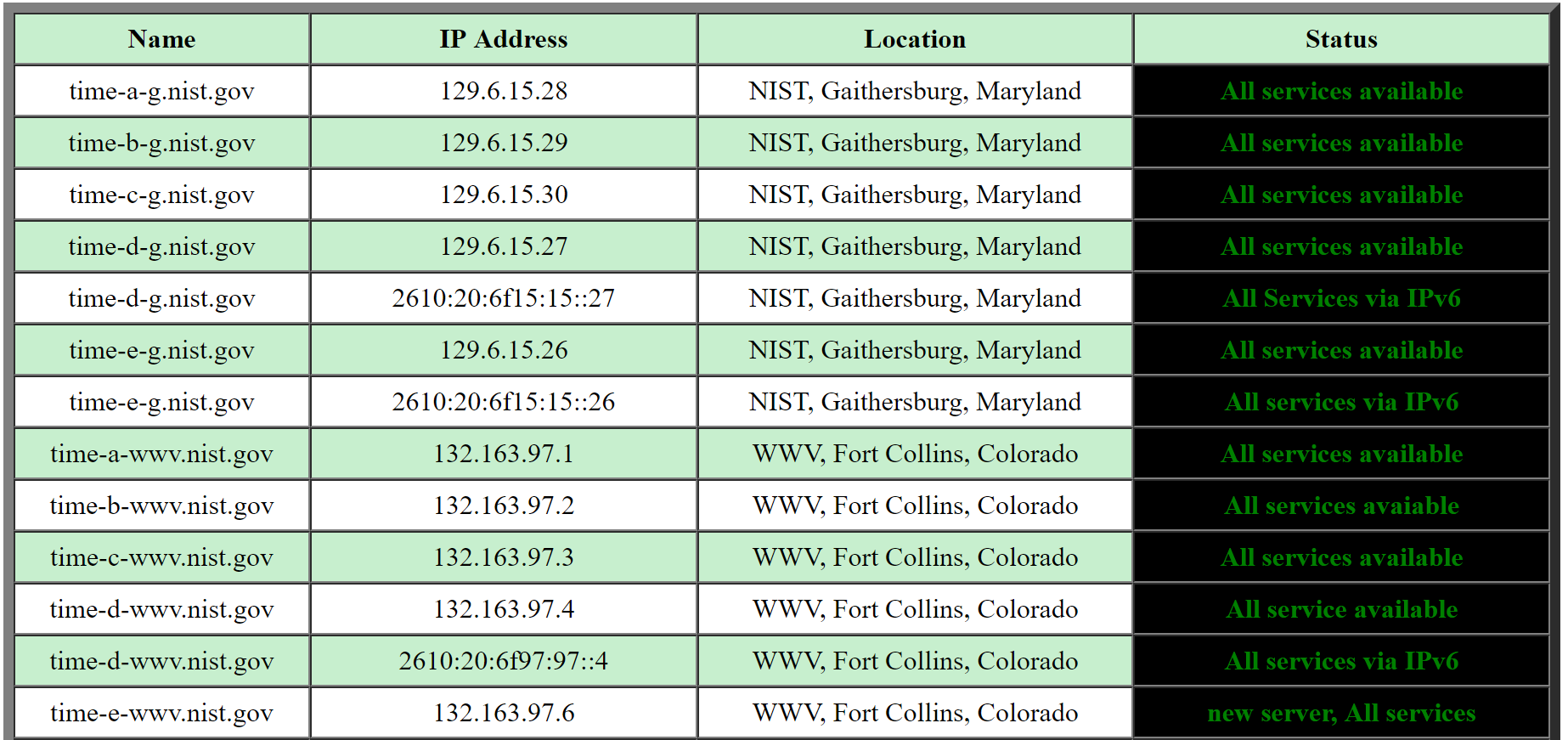 Public NTP servers available
Code in Java
Update every 10 seconds
Application to Blockchain (Before)
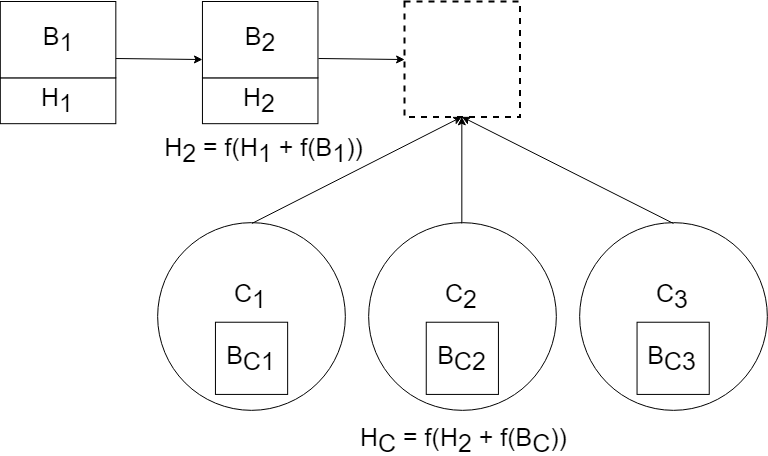 The winner goes in
Others have to recalculate
Application to Blockchain (After)
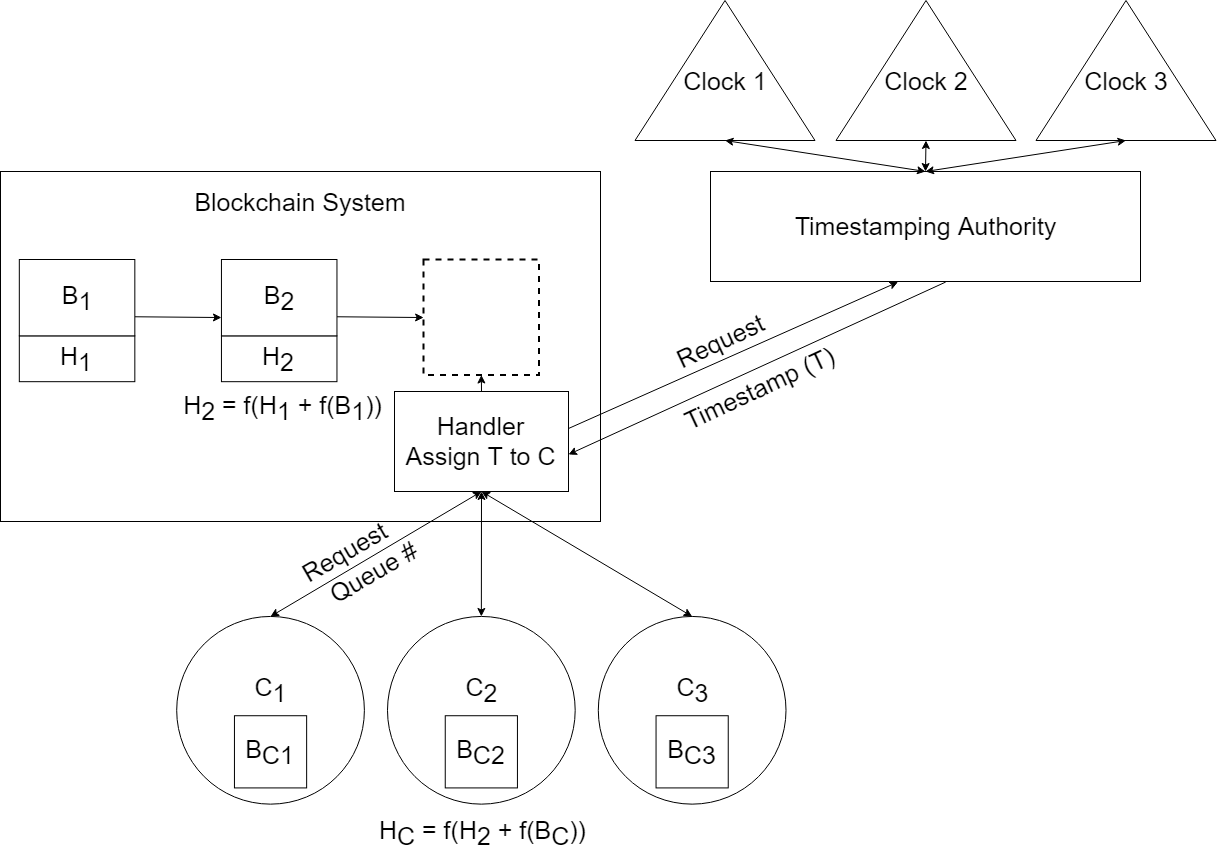 Each client is assigned a Queue #
First in the queue gets some time to finish the calculation
Others don’t waste resources
Acknowledgements
NIST SURF Program Directors
Brandi Toliver
My mentors Jeff Voas and Rick Kuhn
Fellow SURFers!
Thank you!
Bibliography
Kuhn, Rick, et al. “Rethinking Distributed Ledger Technology.” Computer (00189162), vol. 52, no. 2, Feb. 2019, pp. 68–72. EBSCOhost, doi:10.1109/MC.2019.2898162.
Kuhn, R. “A Data Structure for Integrity Protection with Erasure Capability.” National Institute of Standards and Technology, May 2018. https://csrc.nist.gov/publications/detail/white-paper/2018/05/31/data-structure-for-integrity-protection-with-erasure-capability/draft.
Stavrou, Angelos, and Jeffrey Voas. “Verified Time.” Computer, no. 3, 2017, p. 78. EBSCOhost, search.ebscohost.com/login.aspx?direct=true&db=edsgao&AN=edsgcl.495522688&site=eds-live&scope=site.
Time Annual Report on Time Activities. BIPM, Volume 12, 2017, Cedex, France. https://www.bipm.org/utils/en/pdf/time_ann_rep/Time_annual_report_2017.pdf.
Mills, D. L. “Network Time Protocol (Version 3) Specification, Implementation and Analysis”. University of Delaware, Network Working Group, March 1992, RFC 1305. https://tools.ietf.org/html/rfc1305.
Lombardi, M. “Computer Time Synchronization.” National Institute of Standards and Technology, Time and Frequency Division. https://tf.nist.gov/service/pdf/computertime.pdf.
Pictures
https://www.deviantart.com/purpletinker/art/What-Time-Is-It-Adventure-Time-poster-494404504
https://en.wikipedia.org/wiki/File:JaketheDog.png
https://commons.wikimedia.org/wiki/File:Network_Time_Protocol_servers_and_clients.svg
https://www.rawpixel.com/image/39353/running-late-for-class
https://www.nist.gov/news-events/news/2013/08/nist-ytterbium-atomic-clocks-set-record-stability
https://commons.wikimedia.org/wiki/File:Timestamp.png
https://mode.com/blog/date-trunc-sql-timestamp-function-count-on
https://all-free-download.com/free-icon/download/tick-ok-sign_4190.html
https://all-free-download.com/free-icon/download/sign-error_98030.html
https://chainpoint.org/
https://www.kisspng.com/png-plus-and-minus-signs-computer-icons-clip-art-plus-566321/
https://csrc.nist.gov/projects/interoperable-randomness-beacons
https://www.shutterstock.com/image-vector/blockchain-logo-template-technology-vector-design-1125067880
https://www.bipm.org/en/about-us/
https://twitter.com/USNHistory/status/1046739005512052737
http://wikimapia.org/27368/Sussex-Laboratories-National-Research-Council-of-Canada#/photo/449697
https://tf.nist.gov/tf-cgi/servers.cgi